الفصل الخامس: نظرية المضاعف
مقدمة:
من الفصل السابق:
منحنى الطلب الكلي يوضح العلاقة بين الناتج المحلي الإجمالي و المستوى العام للأسعار.
التغير في الأسعار يؤدي للتحرك من نقطة لأخرى على نفس منحنى الطلب.
التغير في العوامل الأخرى المفترض ثباتها يؤدي لانتقال منحنى الطلب.
التوازن يكون عندما:  Y = C + I + G + X – M
أ. سميرة بنت سعيد المالكي
2
مقدمة:
لابد أن نفرق بين الاقتصاد المغلق والاقتصاد المفتوح:
أ. سميرة بنت سعيد المالكي
3
مقدمة:
نعلم أن: Yd = (Y – T)     
لابد أن نفرق بين أنواع الضرائب (T) المختلفة من حيث طريقة التحصيل:






حيث: (𝑡) معدل الضريبة أو الميل الحدي للضريبة النسبية (ميل دالة الضريبة).
أ. سميرة بنت سعيد المالكي
4
إيجاد الدخل (الناتج) التوازني لاقتصاد مغلق:
لإيجاد دالة الاستهلاك: C= a + b Yd        C = a + b (Y – T) 
بافتراض وجود ضريبة مزدوجة فإن:  T = T0 + t Y
C = a + b {Y – (T0 + t Y)}        
C = a + b {Y –T0 - t Y}  
C = a + b Y – bT0 – b t Y          
C = a – bT0 + b Y (1 – t)

C = a – bT0 + b (1 – t)Y
أ. سميرة بنت سعيد المالكي
5
إيجاد الدخل (الناتج) التوازني لاقتصاد مغلق:
أ. سميرة بنت سعيد المالكي
6
مضاعف الاقتصاد المغلق:
فكرة (نظرية) المضاعف:
          الزيادة في الانفاق (أياً كان نوعه) ستؤدي إلى زيادة أكبر في مستوى توازن الناتج المحلي الإجمالي.
المضاعف يقيس:
          الأثر المترتب على تغير متغير خارجي (مستقل) معطى و معين على المستوى التوازني للدخل (الناتج).

من خلال هذه النظرية تؤثر العوامل المفترض ثباتها على منحنى الطلب الكلي.
أ. سميرة بنت سعيد المالكي
7
مضاعف الاقتصاد المغلق:
أ. سميرة بنت سعيد المالكي
8
مضاعف الاقتصاد المغلق:
أ. سميرة بنت سعيد المالكي
9
أولاً: مضاعف الاستثمار:
أ. سميرة بنت سعيد المالكي
10
أولاً: مضاعف الاستثمار:
بافتراض أن الانفاق الاستثماري زاد بمقدار 200 مليون أي زاد إلى 1100 و أن الأسعار ثابتة.
قائمة الانفاق الكلي قبل زيادة الاستثمار :
أ. سميرة بنت سعيد المالكي
11
أولاً: مضاعف الاستثمار:
قائمة الانفاق الكلي بعد زيادة الاستثمار إلى 1100 مليون:
أ. سميرة بنت سعيد المالكي
12
أولاً: مضاعف الاستثمار:
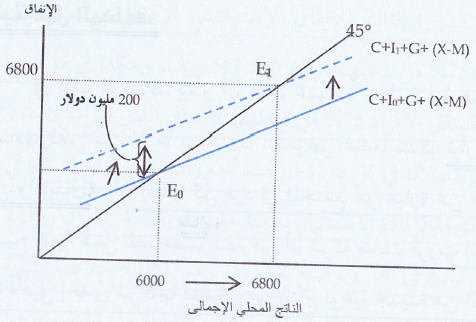 بالرجوع لقوانين (Mr) بجميع الحالات، نلاحظ أن هناك علاقة عكسية بين مضاعف الاستثمار و الميل الحدي للادخار (s = 1-b).
أ. سميرة بنت سعيد المالكي
13
كيفية عمل المضاعف:
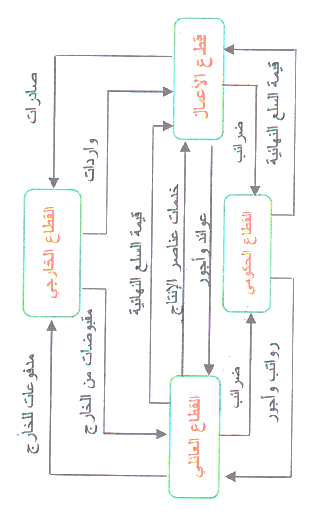 من خلال تيار التدفق الدائري للدخل و الإنفاق نجد أن إنفاق كل فرد في المجتمع يمثل دخل لفرد آخر.
أ. سميرة بنت سعيد المالكي
14
كيفية عمل مضاعف الاستثمار:
مثال: سابك قررت استثمار 1 مليون ريال لإعادة تأهيل إحدى شركاتها، بافتراض أن الميل الحدي للاستهلاك في المجتمع 0.75 فإن:
الدورة الأولى: زيادة الاستثمار في سابك بمقدار 1 مليون ريال تعني زيادة دخل العاملين بالمشروع بمقدار 1 مليون ريال.
الدورة الثانية: حسب الميل الحدي للاستهلاك فإن العاملين ينفقون 75% من دخولهم (750 ألف ريال) و يحتفظون بالباقي كمدخرات. في هذه المرحلة هناك زيادة في الناتج المحلي الإجمالي بمقدار 1.75 مليون نتيجة استثمار مليون ريال.
و هكذا في كل دورة تنفق كل مجموعة 75% من دخولها لكي تخلق مضاعف آخر في الاقتصاد.
أ. سميرة بنت سعيد المالكي
15
كيفية عمل مضاعف الاستثمار:
أ. سميرة بنت سعيد المالكي
16
ثانياً: مضاعف الاستهلاك:
أ. سميرة بنت سعيد المالكي
17
ثانياً: مضاعف الاستهلاك:
بافتراض أن الانفاق الاستهلاكي زاد بمقدار 200 مليون و أن الدخل ثابت.
قائمة الانفاق الكلي قبل زيادة الاستهلاك :
أ. سميرة بنت سعيد المالكي
18
ثانياً: مضاعف الاستهلاك:
قائمة الانفاق الكلي بعد زيادة الاستهلاك:
أ. سميرة بنت سعيد المالكي
19
ثانياً: مضاعف الاستهلاك:
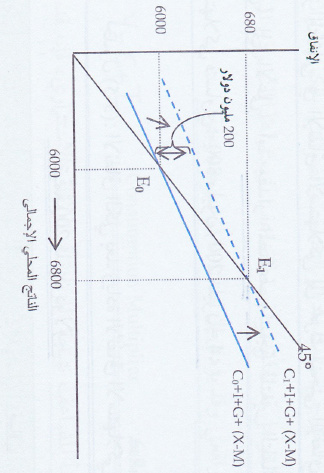 أ. سميرة بنت سعيد المالكي
20
ثالثاً: مضاعف الانفاق الحكومي:
مضاعف الانفاق الحكومي:
          هو المضاعف الذي ينشأ نتيجة زيادة الانفاق الحكومي. ويقيس استجابة الناتج (الدخل) التوازني للتغيرات في الانفاق الحكومي التلقائي.
يتكون الانفاق الحكومي من:
الانفاق على السلع و الخدمات الاستهلاكية و الرأسمالية اللازمة لتأمين الخدمات العامة للأفراد.
دفع الأجور و الرواتب و المصروفات الأخرى (مدفوعات تحويلية، معاشات، إعانات...).
أ. سميرة بنت سعيد المالكي
21
ثالثاً: مضاعف الانفاق الحكومي:
أ. سميرة بنت سعيد المالكي
22
ثالثاً: مضاعف الانفاق الحكومي:
أ. سميرة بنت سعيد المالكي
23
ملاحظة:
المضاعف الانفاقي:
مضاعف الاستهلاك = مضاعف الانفاق الحكومي = مضاعف الاستثمار

المضاعف الانفاقي دائماً يساوي مضاعف الاقتصاد (Mr) بصرف النظر عن من قام بالانفاق (أفراد أو حكومة).
أ. سميرة بنت سعيد المالكي
24
رابعاً: مضاعف الضريبة:
الضريبة:
          هي أحد أدوات السياسة المالية اللازمة لمعالجة التضخم (تحقيق الانكماش) و تنظيم مستوى الإنفاق الكلي وهي جباية تفرضها الحكومة على:
دخل الأشخاص أو المنشآت التجارية       ضريبة مباشرة.
 الإنفاق       ضريبة غير مباشرة مثل: ضريبة المبيعات، ضريبة الإنتاج و الاستهلاك.
علاقة الضريبة بالانفاق الحكومي:
          زيادة الضرائب توفر الموارد المالية اللازمة لزيادة الانفاق الحكومي.
أ. سميرة بنت سعيد المالكي
25
رابعاً: مضاعف الضريبة:
أ. سميرة بنت سعيد المالكي
26
رابعاً: مضاعف الضريبة:
أ. سميرة بنت سعيد المالكي
27
رابعاً: مضاعف الضريبة:
عند مقارنة مضاعف الاقتصاد المغلق في حالة وجود ضريبة ثابتة مع المضاعف في حالة الضريبة النسبية:




نجد أنه بسبب اختلاف قيمة المقام فإن:
 المضاعف بوجود الضريبة النسبية < المضاعف بوجود الضريبة الثابتة
هذا يعني أن: التغير في الانفاق الحكومي مثلاً سيكون أكثر فعالية في إحداث تغير في الدخل في حالة الضريبة الثابتة لأن زيادة الدخل نتيجة زيادة الإنفاق لن يقابلها زيادة في الضرائب الثابتة المستقلة عن الدخل، على عكس الضريبة النسبية.
أ. سميرة بنت سعيد المالكي
28
الميزانية الحكومية (BS):
الميزان العام (ميزانية الدولة) (الميزان الحكومي):
          هو المتبقي من إيرادات الدولة بعد طرح مصروفاتها.

BS = T – G
أ. سميرة بنت سعيد المالكي
29
مضاعف الميزانية المتوازنة:
الميزانية المتوازنة  Balanced Budget :
          التغير في الطلب الكلي بسبب تغير الانفاق الحكومي يقابله تغير مماثل في الايرادات المتحصلة من الضرائب.
التغير في الانفاق الحكومي: له أثر مباشر على الطلب الكلي و يولد دخل مماثل من حيث الحجم.
التغير في الضرائب: لا يولد تغير مماثل في الطلب الكلي لأن بعض الدخل المتاح سيعادله تغير في المدخرات.
ارتفاع (انخفاض) الانفاق الحكومي و الضرائب (كل على حدى) بمعدلات متماثلة له أثر توسعي (انكماشي) صافي على الطلب الكلي و الدخل.
أ. سميرة بنت سعيد المالكي
30
مضاعف الميزانية المتوازنة:
أ. سميرة بنت سعيد المالكي
31
مضاعف الميزانية المتوازنة:
أ. سميرة بنت سعيد المالكي
32
مضاعف الميزانية المتوازنة:
أ. سميرة بنت سعيد المالكي
33
المضاعف و منحنى الطلب الكلي:
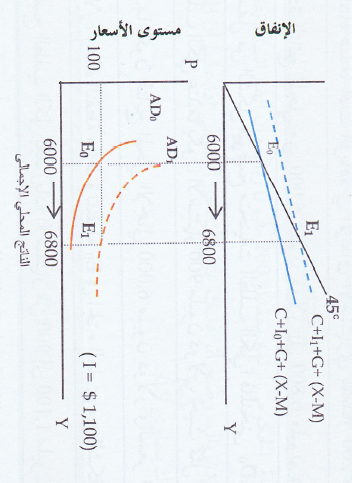 الزيادة التلقائية في الانفاق تؤدي إلى تحرك أفقي لمنحنى الطلب الكلي لليمين بما يساوي مضاعف الانفاق مضروباً بمقدار الزيادة. و العكس في حالة الانخفاض.
أ. سميرة بنت سعيد المالكي
34
تمرين (1):
يمكن الحل بقانون (Y*) مباشرة
أ. سميرة بنت سعيد المالكي
35
تابع/ تمرين (1):
أ. سميرة بنت سعيد المالكي
36
تابع/ تمرين (1):
الميزان الحكومي:
BS = T – G = 100 – 100 = 0          توازن
أ. سميرة بنت سعيد المالكي
37
مضاعف الاقتصاد المفتوح:
مضاعف الاقتصاد المفتوح:
          هو المضاعف الذي ينشأ نتيجة زيادة الصادرات (حقن) و الواردات (تسرب).
ازدهار أو كساد الاقتصاد يؤثر على حركة التجارة الدولية مما يؤثر على الاقتصاد المحلي عن طريق المضاعف.
في حالة الاقتصاد المفتوح:
التسرب: هو مجموع الضرائب و الادخار و الواردات (T + S + M).
الحقن: هو مجموع الاستثمار و الانفاق الحكومي و الصادرات (I + G + X).
أ. سميرة بنت سعيد المالكي
38
مضاعف الاقتصاد المفتوح:
أ. سميرة بنت سعيد المالكي
39
مضاعف الاقتصاد المفتوح:
أ. سميرة بنت سعيد المالكي
40
أولاً: مضاعف الصادرات و مضاعف الواردات:
أ. سميرة بنت سعيد المالكي
41
الميزان التجاري (صافي الصادرات) (BT) (NX):
صافي التعاملات الخارجية (صافي الصادرات) (الميزان التجاري):
          هو الفرق بين صادرات الدولة و وارداتها.
NX = BT = X – M
أ. سميرة بنت سعيد المالكي
42
ثانياً: مضاعفات الانفاق ومضاعف الضريبة:
أ. سميرة بنت سعيد المالكي
43
المضاعف العكسي:
أ. سميرة بنت سعيد المالكي
44
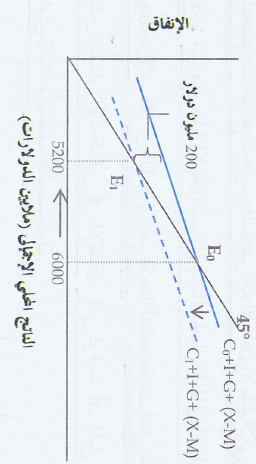 المضاعف العكسي:
أ. سميرة بنت سعيد المالكي
45
تمرين (2):
يمكن الحل بقانون (Y*) مباشرة
أ. سميرة بنت سعيد المالكي
46
تابع/ تمرين (2):
أ. سميرة بنت سعيد المالكي
47
تابع/ تمرين (2):
الميزان الحكومي:
BS = T – G = 1200 – 1300 = -100          عجز
الميزان التجاري:
  BT = X – M = 1000 – 1100 = - 100     عجز
أ. سميرة بنت سعيد المالكي
48
ملاحظات هامة:
أ. سميرة بنت سعيد المالكي
49
تمارين محلولة من ص 171 إلى ص 176تمارين غير محلولة من ص 177 إلى ص 180
أ. سميرة بنت سعيد المالكي
50